隐患排查治理体系建设培训内容
博富特咨询
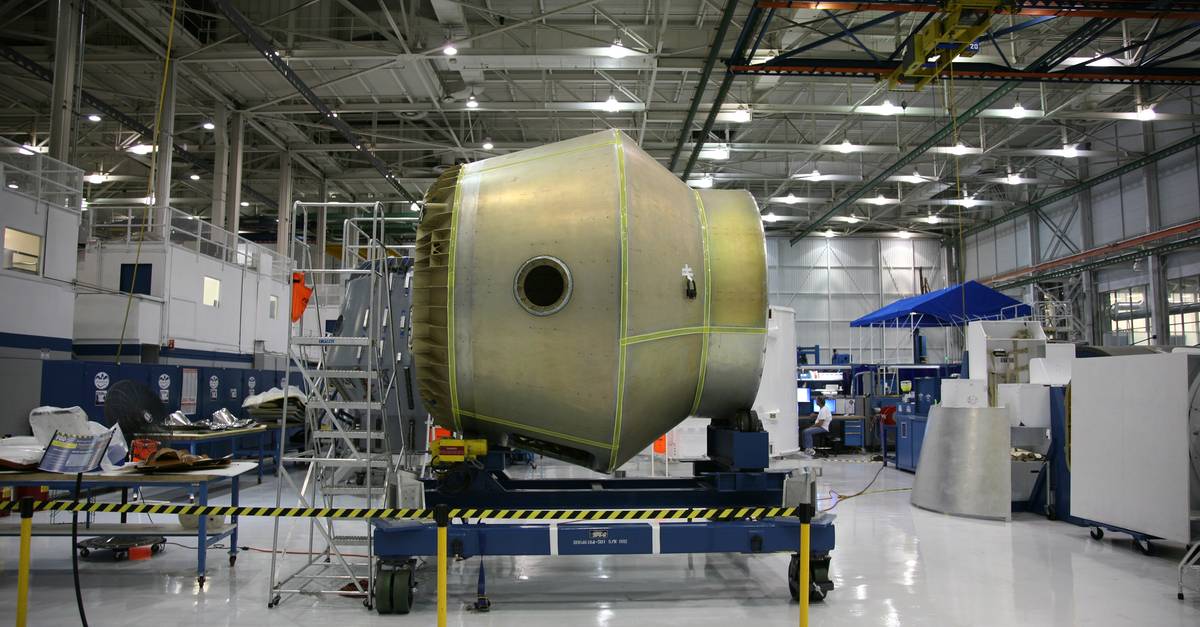 全面
实用
专业
[Speaker Notes: 1、正文字号24/28号；2、篇幅可增长，使内容更丰富充实；3、]
关于博富特
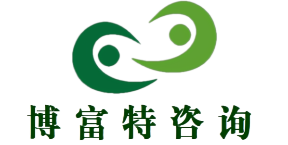 博富特培训已拥有专业且强大的培训师团队-旗下培训师都拥有丰富的国际大公司生产一线及管理岗位工作经验，接受过系统的培训师培训、训练及能力评估，能够开发并讲授从高层管理到基层安全技术、技能培训等一系列课程。
 我们致力于为客户提供高品质且实用性强的培训服务，为企业提供有效且针对性强的定制性培训服务，满足不同行业、不同人群的培训需求。
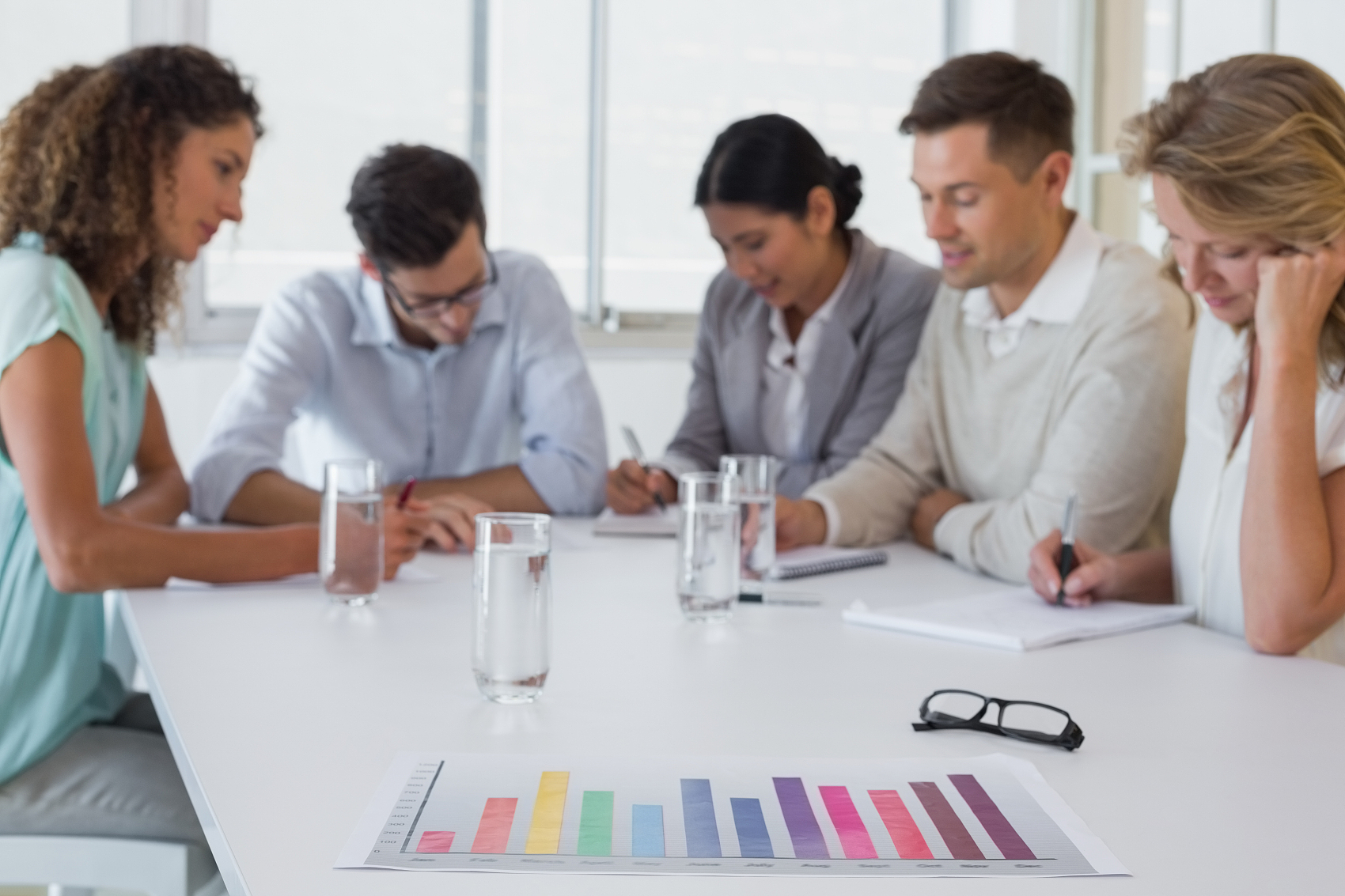 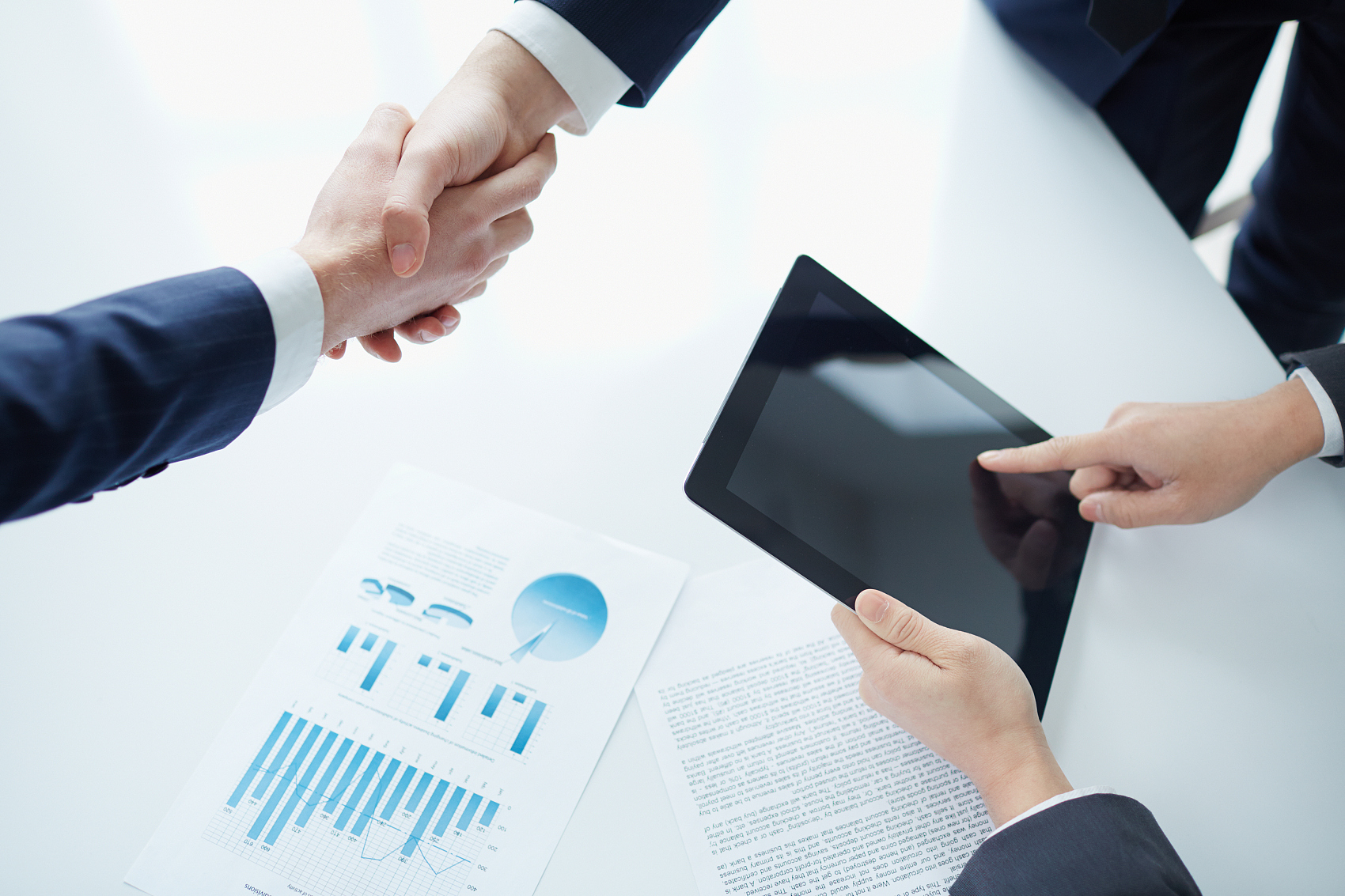 博富特认为：一个好的培训课程起始于一个好的设计,课程设计注重培训目的、培训对象、逻辑关系、各章节具体产出和培训方法应用等关键问题。
目录
第一节   概述
第二节   政府部门在隐患排查治理体系
             建设中的监管工作
第三节   企业隐患排查治理工作
[Speaker Notes: 3、4页合并一张。下同]
第一节
概述
建立背景
意义和主要内容
政策要求
[Speaker Notes: 3、4页合并一张。下同]
建立背景
安委办〔2012〕1号
隐患排查治理工作：
国发〔2011〕40号
2012年
国发〔2010〕23号
2011年
《关于建立安全隐患排查治理体系的通知》
国办发明电〔2008〕15号
2010年
《关于坚持科学发展安全发展促进安全生产形势持续稳定好转的意见》
国办发明电〔2007〕16号
2008年
《关于进一步加强企业安全生产工作的通知》
安监总局令
第16号
2007年
《关于进一步开展安全生产隐患排查治理工作的通知》
安监总煤矿字〔2005〕133号
2007年
《关于在重点行业和领域开展安全生产隐患排查治理专项行动的通知》
2005年
《安全生产事故隐患排查治理暂行规定》
《煤矿重大安全生产隐患认定办法》
[Speaker Notes: 后插一页：隐患排查治理体系的形成]
安委办〔2012〕1号
顺义会议
2012年1月5日
2011年10月26日
《关于建立安全隐患排查治理体系的通知》
全国安全隐患排查治理现场会
建立背景
形成过程：
隐患排查治理体系
[Speaker Notes: 隐患排查治理体系的形成]
以企业分级分类管理系统为基础
以完善安全监管责任机制和考核机制为抓手
以企业安全隐患自查自报系统为核心
以制定安全标准体系为支撑
以广泛开展安全教育培训为保障
意义和主要内容
隐患排查治理体系：
[Speaker Notes: 隐患排查治理体系的形成]
意义和主要内容
建立的意义：
促进三个“转变”，实现安全隐患排查治理常态化、规范化、法制化
安全生产管理理念、监管机制、监管手段的创新和发展
推动企业安全生产标准化建设工作，建立健全安全生产长效机制
把握事故防范和安全生产工作的主动权
（1）企业由被动接受安全监管向主动开展安全管理转变 
（2）由政府为主的行政执法排查隐患向企业为主的日常管理排查隐患转变  
（3）从治标的隐患排查向治本的隐患排查转变，
[Speaker Notes: 隐患排查治理体系的形成]
意义和主要内容
主要内容：
掌握企业底数和基本情况
明确安全监管职责
1
4
安全隐患排查治理体系
明确监管监察方式
制定隐患排查标准
2
5
2
制定安全生产工作考核办法
建立隐患排查治理信息系统
3
6
[Speaker Notes: 隐患排查治理体系的形成]
2015年3月3日
2014年8月22日
2013年11月12日
2013年11月4日
2012年11月19日
国家安监总局
办公厅
国家安监总局
办公厅
河北省安委会
河北省安委会
十八届三中全会
国家安监总局
办公厅
国家安监总局
办公厅
河北省安委会
河北省安委会
十八届三中全会
《安全隐患排查治理信息系统建设和重点示范样板地区联网共享工程实施工作方案》
《关于进一步做好隐患排查治理常态化机制建设试点工作的通知》
《关于全面深化改革若干重大问题的决定》
《河北省安全生产隐患排查治理体系建设实施意见》（冀安委[2014]11号）
《河北省安全生产事故隐患自查自报工作管理办法（试行）》、《河北省安全生产隐患排查治理绩效考核办法（试行）》（冀安委[2015]4号）
政策要求
[Speaker Notes: 考虑布局]
政策要求
2016年12月18日
2016年10月9日
2015年6月8日
2016年4月28日
2015年3月3日
中共中央
国务院
河北省安委办
河北省安委办
国务院安委办
国务院安委办
《关于推进隐患排查治理体系试点建设的通知》（冀安委办[2015]14号）
《关于进一步做好企业安全生产诚信体系和隐患排查治理体系建设的通知》（冀安委办传〔2015〕27号）
《标本兼治遏制重特大事故工作指南》（安委办〔2016〕3号）
《关于实施遏制重特大事故工作指南构建双重预防机制的意见》（安委办〔2016〕11号）
《关于推进安全生产领域改革发展的意见》
[Speaker Notes: 同上]
第二节
政府部门在隐患排查治理
体系建设中的监督工作
建立企业基础信息台账
建立规章制度
明确部门职责
组织教育培训
组织隐患查报
分类分级监管
实施考核与惩罚
形势分析与预测
[Speaker Notes: 同第一节]
建立企业基础信息台账
行业分类标准：
注：这八大行业有各自详细的分类标准。详见：
《冶金有色建材机械轻工纺织烟草商贸行业安全监管分类标准（试行）》（安监总厅管四〔2014〕29号）
[Speaker Notes: 原有内容不要。改成两个表格，具体见文稿。]
建立企业基础信息台账
企业基础信息采集项目：
国家安监局确定的共17项
河北省安监局在此基础上增加2项，共19项
[Speaker Notes: 河北省、国家总局  变换位置：国家局在上，省局在下]
建立规章制度
《河北省隐患排查治理体系建设实施意见》
《关于推进隐患排查治理体系试点建设的通知》
建立
规章制度
《河北省安全生产事故隐患自查自报工作管理办法（试行）》
《河北省安全生产隐患排查治理绩效考核办法（试行）》
《关于进一步做好企业安全生产诚信体系和隐患排查治理体系建设的通知》
《企业隐患排查治理清单管理工作指导手册》
[Speaker Notes: 参考  导则  规章制度建立   15页]
明确部门职责
安全监管部门
负责生产经营单位安全生产事故隐患自查自报工作的组织、协调、监督、考核。（具体如下：）
组织研发自查自报系统，做好日常维护、运行管理等工作
组织培训
对隐患自查自报工作情况进行监督检查
事故隐患的汇总分析，定期通报
组织专项整治
进行绩效考核
[Speaker Notes: 三项职责分开说   安监监管部门独占一页，先总说再分说]
明确部门职责
行业管理部门
省行业安全监管部门组织、指导和监督职责范围内的生产经营单位隐患排查。
专项监管部门
按照消防安全、特种设备安全、防雷安全、民爆物品储存和使用安全等法律、法规、规章的规定，组织、指导和监督本领域内生产经营单位开展隐患排查治理工作。
[Speaker Notes: 三项职责分开说   安监监管部门独占一页，先总说再分说]
组织教育培训
[Speaker Notes: 表格各列有颜色区分。]
组织隐患查报
享受激励政策，自主管理为主
正常管理为主
加强安全生产监管
实施限制措施
分类分级监管
分级监管 示意图：
A
B
C
D
分类分级监管
执法主体
各级安全生产监管部门
各行业监管部门
专项部安全监管部门
是否按照本办法要求开展隐患自查自报工作；
是否存在经相关部门检查发现事故隐患，但在信息系统中未进行填报的现象；
是否存在安全生产事故隐患漏报、瞒报、谎报的现象；
是否存在填报的安全生产事故隐患及其治理情况与实际检查不符的现象；
安全生产综合监管部门不定期对生产经营单位、行业安全监管部门、专项安全监管部门和下级安全生产综合监管部门的隐患排查治理工作进行抽查。
检查内容
[Speaker Notes: 改成横向]
实施考核与奖惩
考核原则：
1
客观公正、公开公平原则
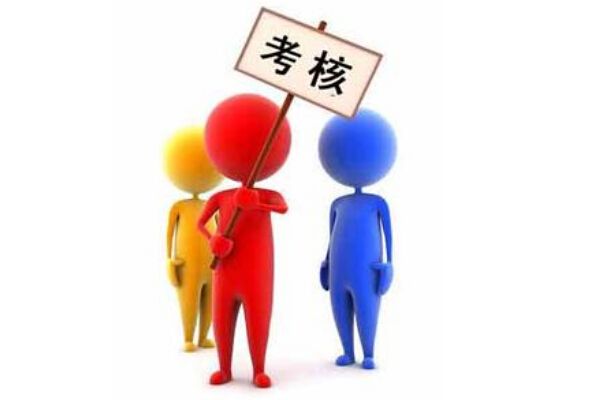 2
简单实用、便于操作原则
3
统筹兼顾、注重实效原则
实施考核与奖惩
政府部门
绩效考核结果
作为衡量其安全生产工作水平的重要指标，作为季度、年终安全生产目标考核中隐患排查治理工作得分的唯一依据。
企业
绩效考核结果
作为衡量企业安全生产工作水平的重要指标，并可作为监管部门执法检查和企业享受相关优惠政策的参考依据。
实施考核与奖惩
形势分析与预测
通过对企业上报的隐患类型进行统计分析，建立防范事故的预测预警机制。
依据逐级上报的隐患类型和数量
分析预测安全生产形势
找准工作的重点和难点
有针对性地部署安全生产工作
[Speaker Notes: 下方图思考排版形式]
第三节
企业隐患排查治理工作
隐患自查
治理与持续改进
隐患自报
[Speaker Notes: 3、4页合并一张。下同]
隐患自查
体系建设的前期准备：
由企业安全生产管理部门组织，对现行的相关法律法规、标准文件以及企业的各种信息、文件、记录等资料进行收集整理。
收集信息
企业安全生产管理部门将收集整理的各种文件信息汇总并加工分析，形成一份全面的分析材料向企业管理层汇报。
汇总分析，
与管理层沟通
各类资源保障
为隐患排查治理工作提供各类资源保障。
隐患自查
成立隐患排查组织机构：
[Speaker Notes: 最后一段单独说明（承包，承租）]
隐患自查
生产经营项目、场所、设备发包、出租的，安全管理部门应与承包、承租单位签订安全生产管理协议，并在协议中明确各方对事故隐患排查、治理和防控报告的管理职责。发包单位对承包、承租单位的事故隐患排查治理负有统一协调和监督管理的职责。
[Speaker Notes: 最后一段单独说明（承包，承租）]
隐患自查
建立健全规章制度：
隐患排查治理管理制度
责任部门
适用范围
排查方式
记录
排查内容
考核
资金提取与使用
事故隐患报告和举报的奖励
相关记录和台账
[Speaker Notes: 参考导则30页]
隐患自查
编制隐患排查清单                             管理岗位清单
[Speaker Notes: 按照文稿改动清单标题]
隐患自查
隐患自查
编制隐患排查清单                           操作岗位清单
隐患自查
发布正式文件实行隐患排查治理清单管理。示例如下：
XXXX公司
关于实行安全生产隐患排查治理清单管理工作的通知
各部门、车间：
       为加强我公司安全生产工作，促进全员开展隐患排查治理，确保公司财产和职工健康安全，根据国家及省市关于开展隐患排查治理工作的相关要求，公司成立了隐患排查治理责任小组，组织编制了各岗位隐患排查清单，制定了隐患排查奖惩制度，现一并予以印发。请各部门、各岗位严格实行隐患排查治理责任制，广泛开展学习和培训，严格按照要求按时排查、上报和整改隐患。
       附件：1.公司隐患排查治理责任小组
                 2.公司隐患排查奖惩制度
                 3.安全生产管理岗位隐患排查清单
                 4.操作岗位隐患排查清单                                                           公    章     
                                              年    月    日
[Speaker Notes: 按文稿调整内容]
01 高层与中层
02 骨干人员
03 全体员工
进行背景培训，认识企业实施隐患排查治理体系的重要意义、作用，了解整个实施过程，知道自己在整个过程中的工作职责并给予支持和保障。
背景（可与领导层培训合并进行）、相关政策法规、隐患排查清单编写、隐患排查治理过程等方面。
按照不同层次、不同岗位的要求，学习相应的隐患排查治理制度文件及隐患排查清单的内容。
隐患自查
开展隐患排查治理的学习培训
培训对象及内容：
[Speaker Notes: 做成表格/图像   对象、内容、目标]
隐患自查
根据岗位需要，达到如下目标：
掌握什么是事故隐患，
什么是一般隐患，
什么是重大隐患。
掌握隐患排查治理信息管理、上报流程，熟练使用隐患排查治理信息系统。
01
04
02
03
达到熟悉排查内容、排查周期和排查流程。
掌握本岗位发现隐患后的处理流程，应采取的应急措施。
[Speaker Notes: 做成表格/图像   对象、内容、目标]
录入
系统
发送到手机端
“照单”
排查
汇总
分析
隐患自查
实施排查，建立隐患排查记录表及隐患统计台账
隐患排查清单的使用
使用系统
的企业
[Speaker Notes: 做成流程图   分两种情况说明]
一般隐患
重大隐患
根据具体情况由企业各基层负责人或者有关人员立即组织整改，并留存登记档案。
结合自身的生产经营实际情况，确定风险可接受标准，评估隐患的风险等级，由企业主要负责人组织制定并实施事故隐患治理方案。
隐患治理与持续改进
隐患类别：
[Speaker Notes: 做成一个表格 （横向）：隐患类别、治理措施]
隐患治理与持续改进
治理措施：
01 工程技术措施
02 安全管理措施
实施隐患治理时有意识地，主动地研究分析隐患产生的管理因素，发现和掌握其管理规律，通过修订有关责任制、规章制度、操作规程、应急预案，加强员工培训、           应急预案演练等。
应具有针对性、可操作性和经济合理性，并符合国家有关法规、标准和设计规范的规定。
[Speaker Notes: 做成一个表格 （横向）：隐患类别、治理措施]
检查措施的实现情况，是否按方案和计划的要求一 一落实。
验证
闭环
对完成的措施是否起到了隐患治理和整改的作用，是彻底解决了问题还是部分的、达到某种可接受程度的解决。
评估
隐患治理与持续改进
闭环管理：
隐患治理措施完成后，要对其结果进行验证和效果评估。
[Speaker Notes: 闭环管理做成流程图形式；考核和持续改进用形象图表示]
考核办法
手段
考核体系
考核对象
企业所有员工
考核内容
义务与职责
隐患治理与持续改进
考核和持续改进：
[Speaker Notes: 闭环管理做成流程图形式；考核和持续改进用形象图表示]
在“任务管理”中查看详细任务
前往排查点
电脑端
分配任务
登录
手机端系统
整改后拍照上传，如实描述
发现隐患
通过手机端上传到电脑端
通过“扫一扫”扫描必查点二维码进行排查
点击“无隐患”
未发现隐患
隐患自报
企业使用自查自报系统的自报流程：
[Speaker Notes: 参照南宁39]
感谢聆听
资源整合，产品服务
↓↓↓
公司官网 | http://www.bofety.com/
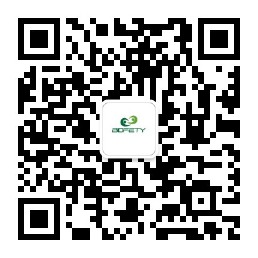 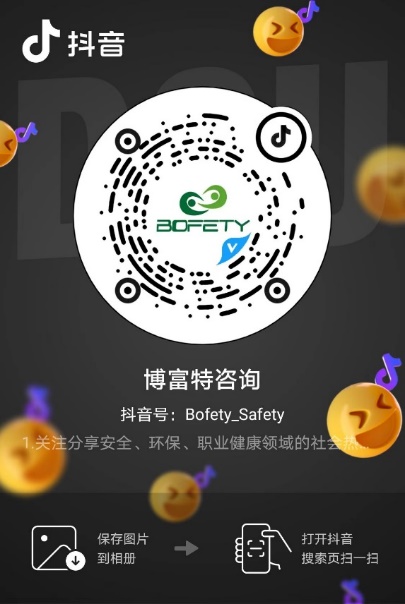 如需进一步沟通
↓↓↓
联系我们 | 15250014332 / 0512-68637852
扫码关注我们
获取第一手安全资讯
抖音
微信公众号